Look! It’s not wat it seems…
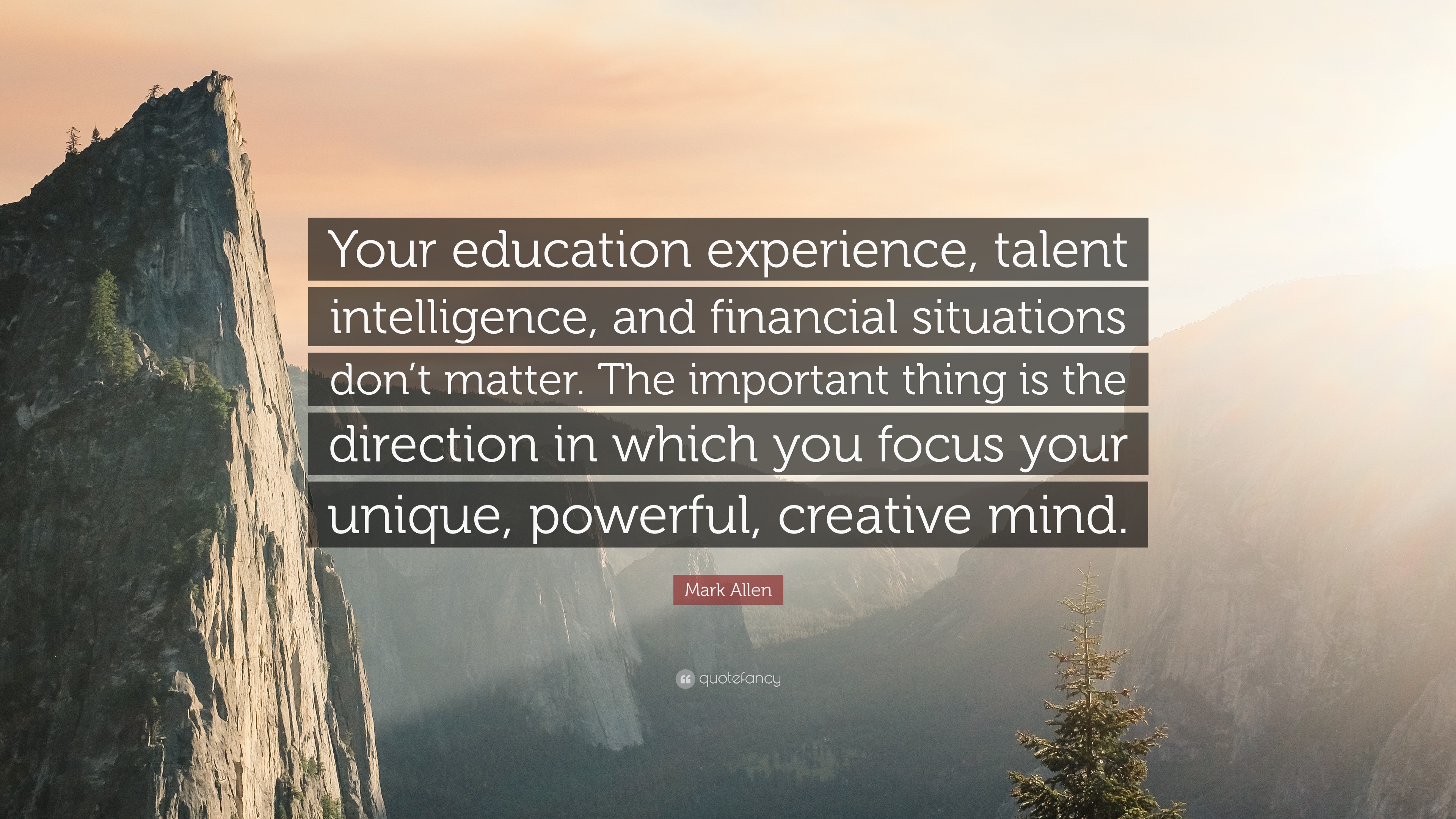 A Theathers’ Road to Excellence
Introduction
2
4/26/2023
My Passion
How can ‘under-performing’ students be stimulated to make qualities visible and to excel?
3
4/26/2023
Literature Study
Self Determination Theory
Achievement Goal Theory
			Fixed & Growth Mindset
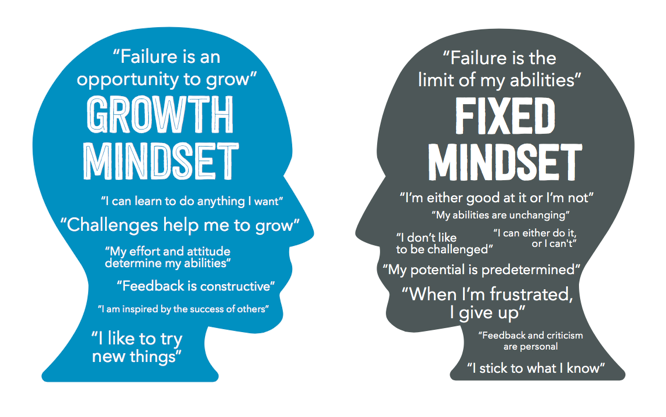 How to recognize?
5
4/26/2023
https://www.youtube.com/watch?app=desktop&v=KUWn_TJTrnU
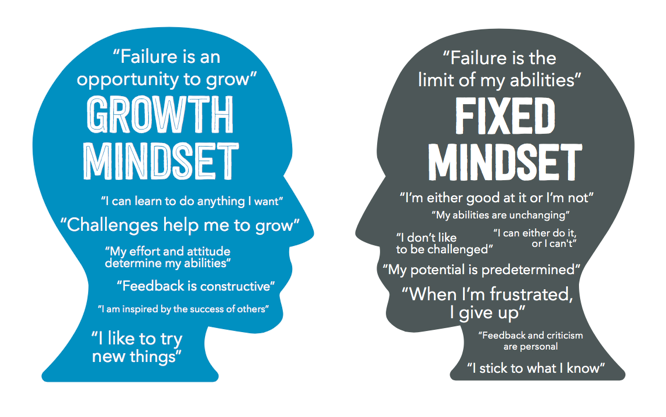 Growth & Fixed Mindset TheoryBy Carol Dweck
6
4/26/2023
In practice…..
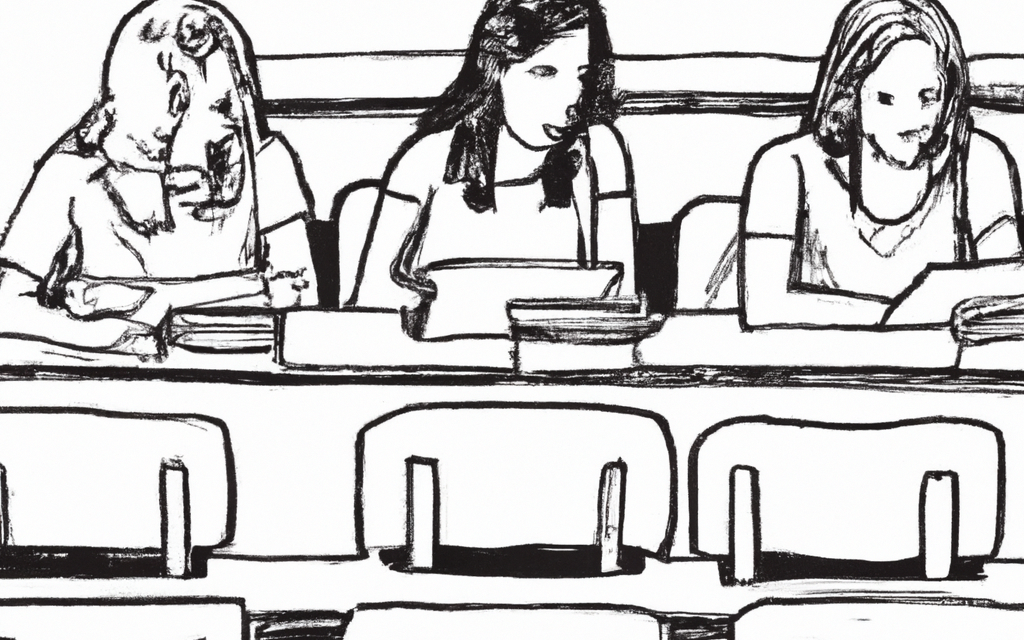 Test your mindset…
In the Classroom
8
4/26/2023
Working in small groups
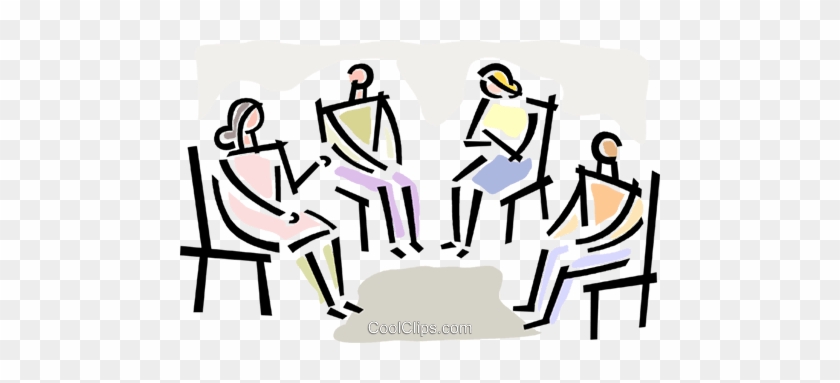 What would you do in this case?
Is your way of thinking growth or fixed?
What do you have to do to make it into a growth mindset?
9
4/26/2023
https://www.google.com/search?q=fixed+en+growth+mindset&rlz=1C1GCEA_enNL891NL891&sxsrf=APwXEdeEJlZ3Wtn9gIfpN2rQ-3Um1KUEsw:1682499193563&source=lnms&tbm=vid&sa=X&ved=2ahUKEwj9jov2lcf-AhUwVqQEHf6rCXQQ_AUoA3oECAEQBQ&biw=1514&bih=706&dpr=1.25#fpstate=ive&vld=cid:6fb33d96,vid:M1CHPnZfFmU
More about fixed & Growth Mindset
10
4/26/2023
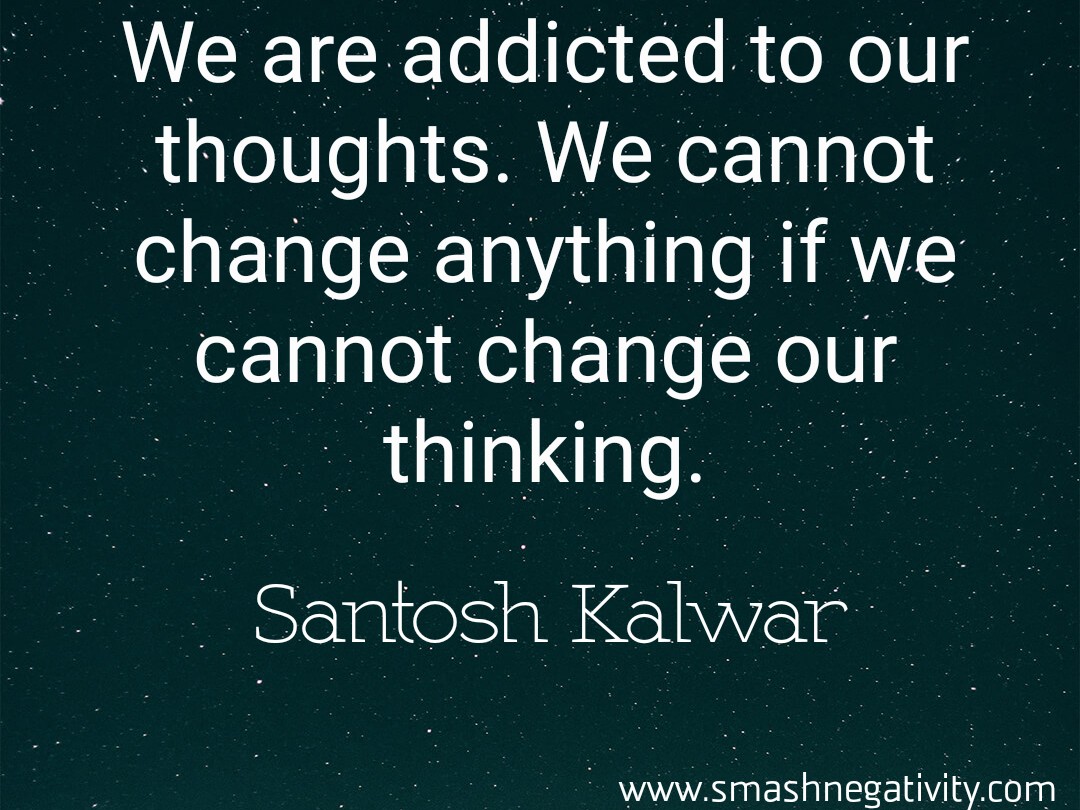 *You’re not alone

*Where do they come from?
Negative thougths mainly come from beliefs. Your beliefs determine the way you look at everything; To yourself, other people, your life and your challenges.
Fixed Mindset; negative thoughts
Examples of beliefs that promote negative thoughts
1. I’m not good enough.2. I can always do better.3. I have to do as well as other people.4. Other people must like me.5. The opinion of another determines who I am.6. I can’t except my weaknesses.7. I must have total certainty about the future.
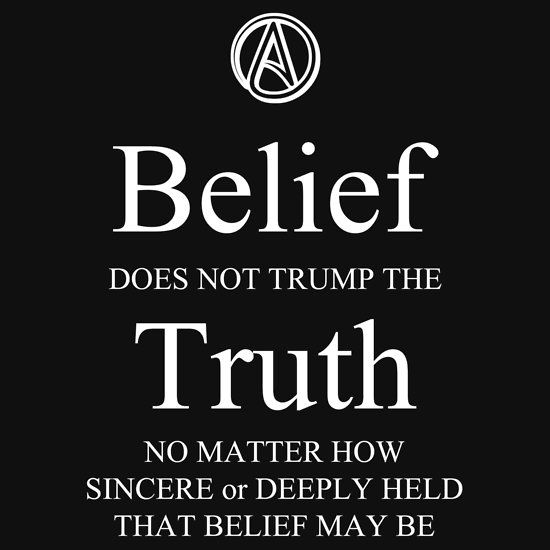 A belief is not truth
13
4/26/2023
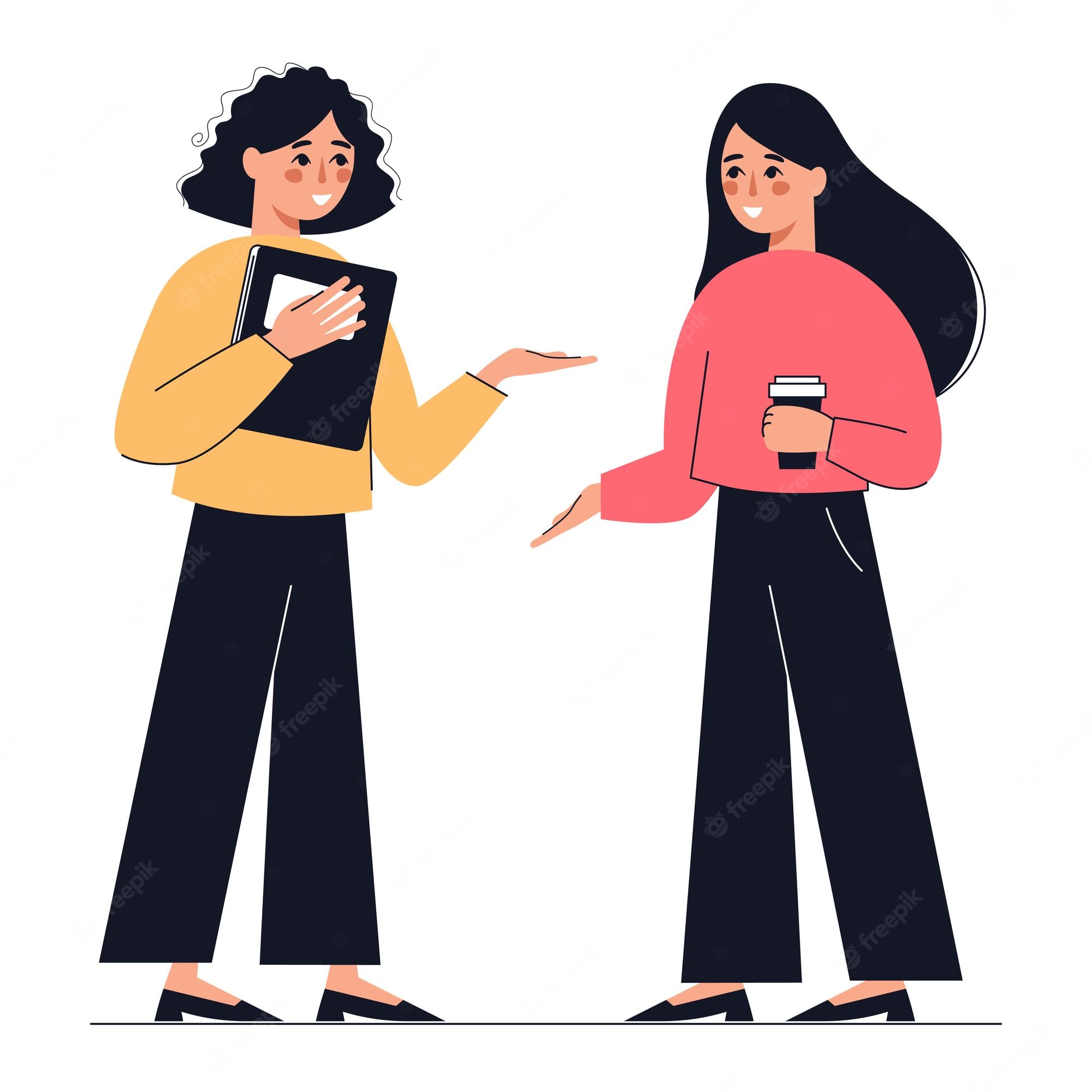 Conversations
- Choose a duo
- Discuss in response to the negative thoughts from the previous slides;
	*Which one do you sometimes recognize in yourself?
	*In what situation does that occur?
	*What happens in this situation after you have had the 	thought?
- As a result of your conversation, both write down a thought that you most often recongnize in yourself
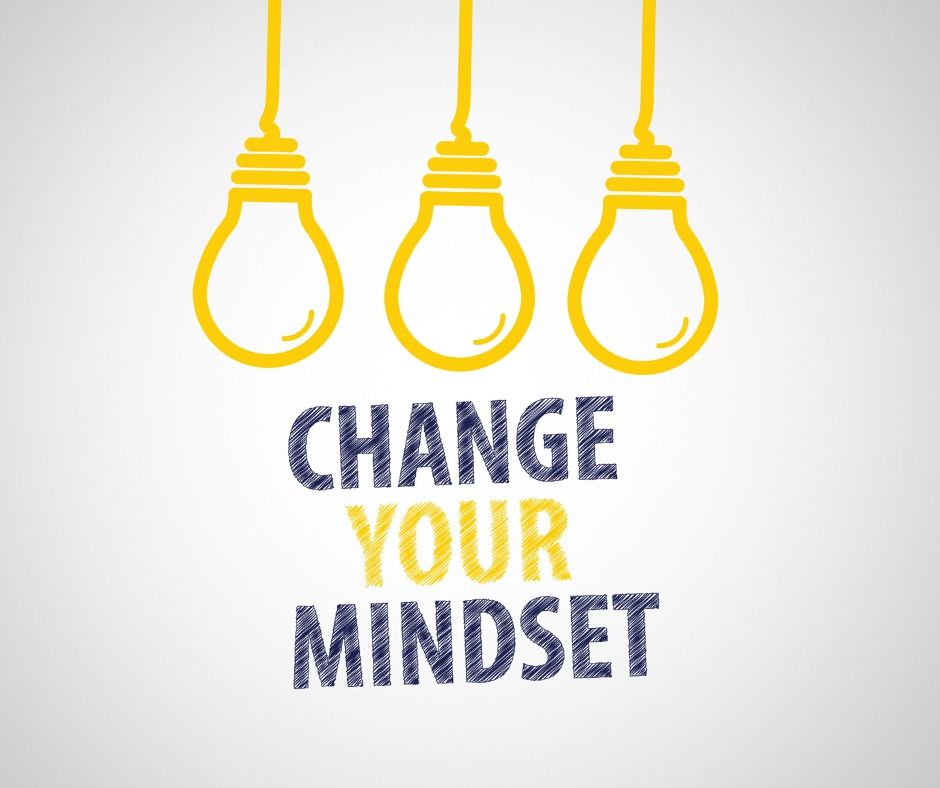 How reverse a fixed mindset?
 
https://www.youtube.com/watch?v=g7u6UwtmGyE&t=19s
Growth Mindset: Think Positive
16
4/26/2023
Make duo’s again
Use the tought you jotted down earlier in the conversation
Discuss together wich language you could use with this thought
Discuss and then write down for yourself when and in wich situation you want to apply this ‘change idea’
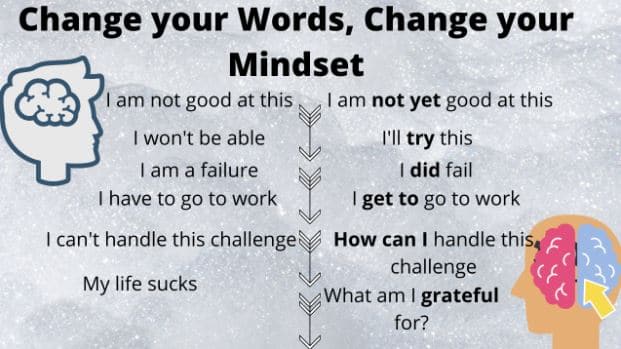 Change your language
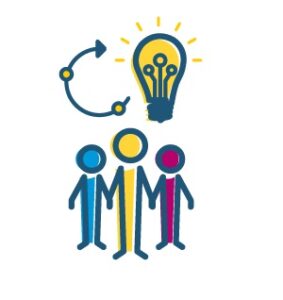 Results?
How to coach your students towards a growth mindset?
1.	Your brain and abilities can only grow
2.	Prioritize effort over results
3.	Use the word ‘YET’
4.	Be alert to effort, even if the results are not (yet) there
5.	Allowed to make mistakes
19
4/26/2023
https://www.youtube.com/watch?v=hiiEeMN7vbQ
Fixed&Growth Mindset; Carol Dweck explains
20
4/26/2023
The student can decide on process and contents of the assignment by offering choices in:
Themes
Assignment
Teaching format (werkvorm)

Choices which are meaningful for the students and thus connect to their own motivation
Bounded freedom
In practice…..
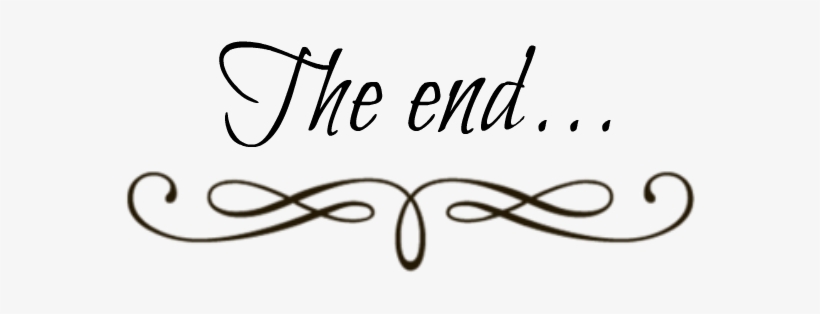 23
4/26/2023